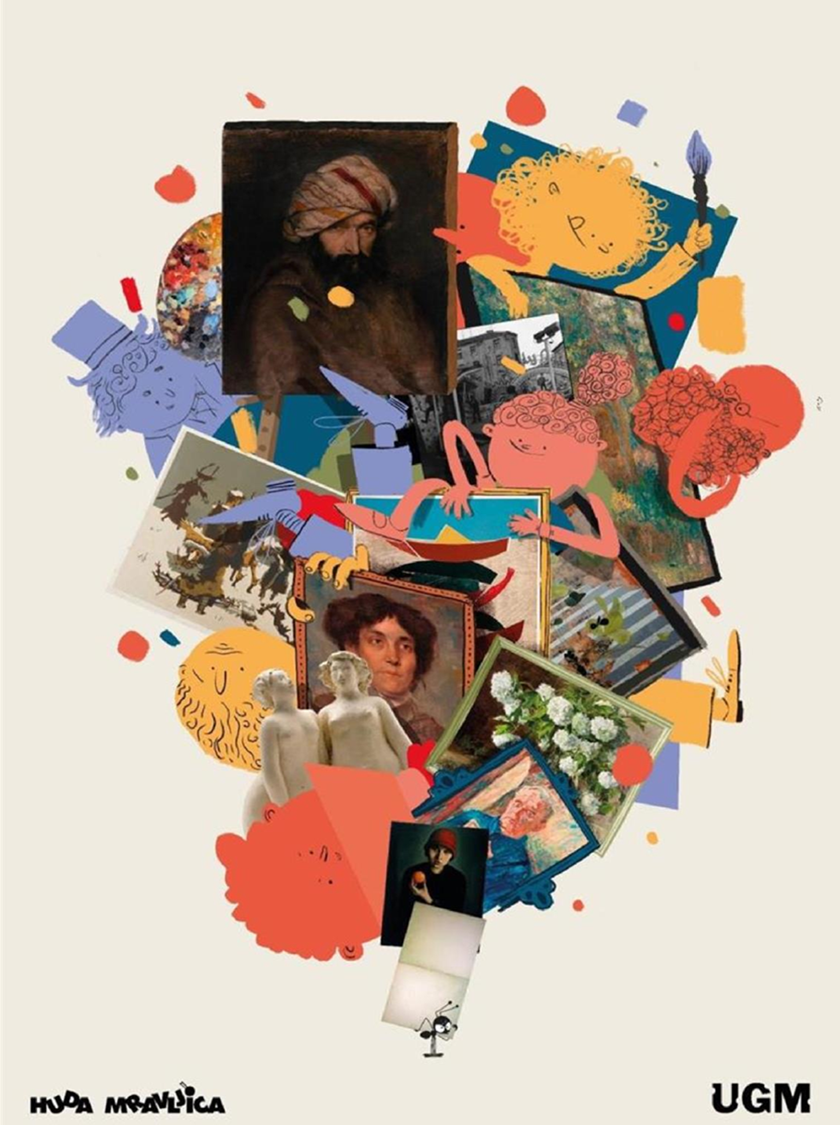 Huda mravljica na obisku
SVETLOBA IN SENCE
februar 2021
ZAGOTOVO SE STRINJAŠ Z MANO, DA SLIKA KAPELICE IVANA GROHARJA NA PRVI POGLED NIMA PRAV NIČ SKUPNEGA S SLIKO SANDIJA ČERVEKA. 
A TO NE DRŽI POVSEM. SLIKI STA SI ZELO RAZLIČNI, TODA …
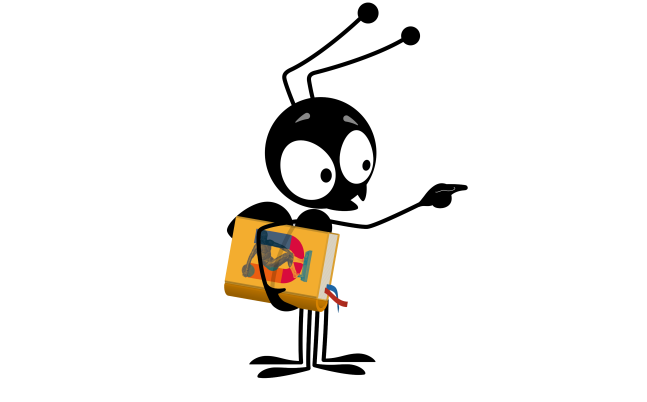 Pogledali ju bomo še enkrat in poiskali, 
kaj jima je skupno.
 
Še prej pa ... imaš morda že kakšno zamisel, 
kaj bi to lahko bilo?
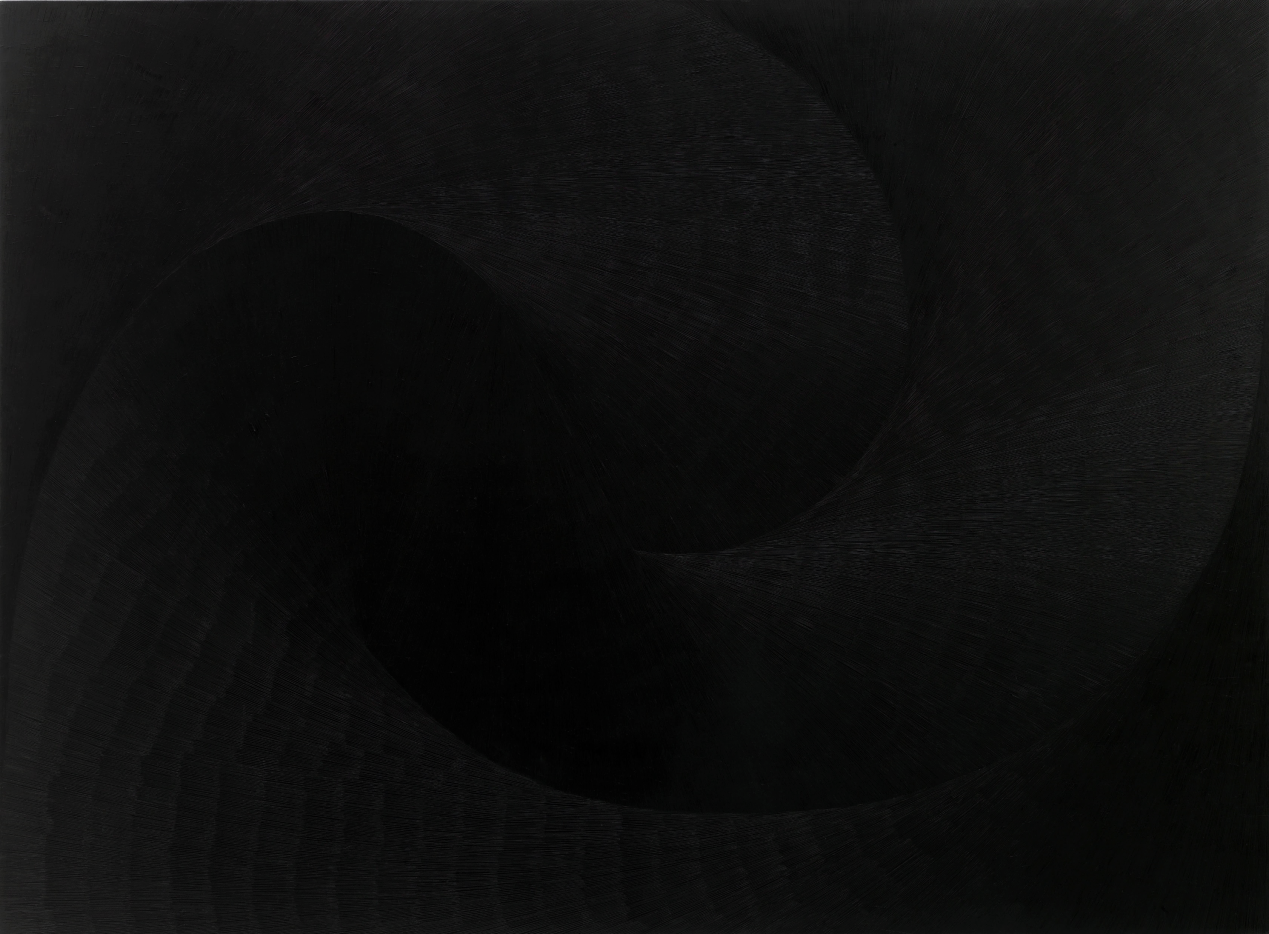 Ivan Grohar, Kapelica, 1907, olje na platnu
Sandi Červek, Slika, 2005, olje na platnu
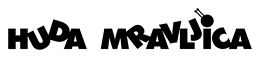 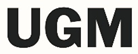 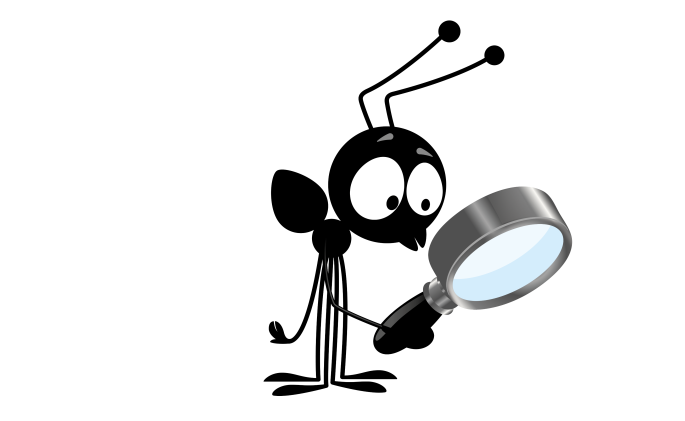 S SLIKARSKIM PRIBOROM (STOJALOM, ČOPIČI IN BARVAMI) SE JE IVAN GROHAR ODPRAVIL V                          IN PO OPAZOVANJU NASLIKAL                  NA MANJŠI VZPETINI.  V PRIZORU GA JE PREDVSEM ZANIMALA SVETLOBA, KI PROSEVA SKOZI KROŠNJE. SLIKA JE POLNA RAZLIČNIH                 : RUMENE, TEMNO IN SVETLO ZELENE, MODRE, RJAVE, RDEČE. SLIKAR ZA SVOJO SLIKO NI UPORABIL NITI ZA ENO MALO  MRAVLJICO                        BARVE.
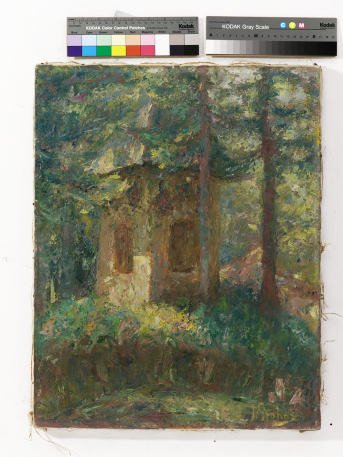 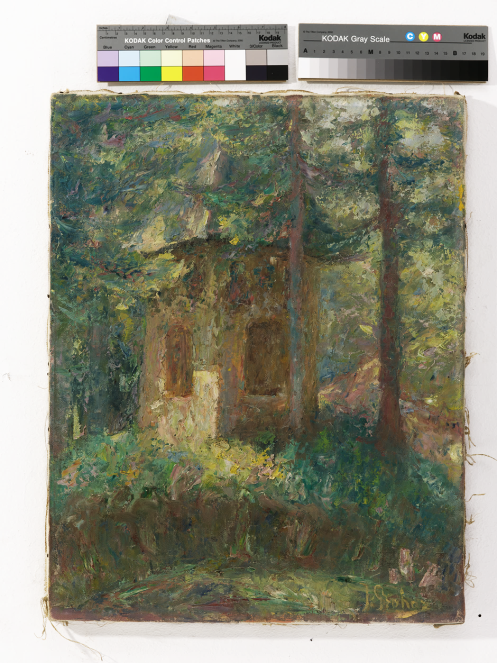 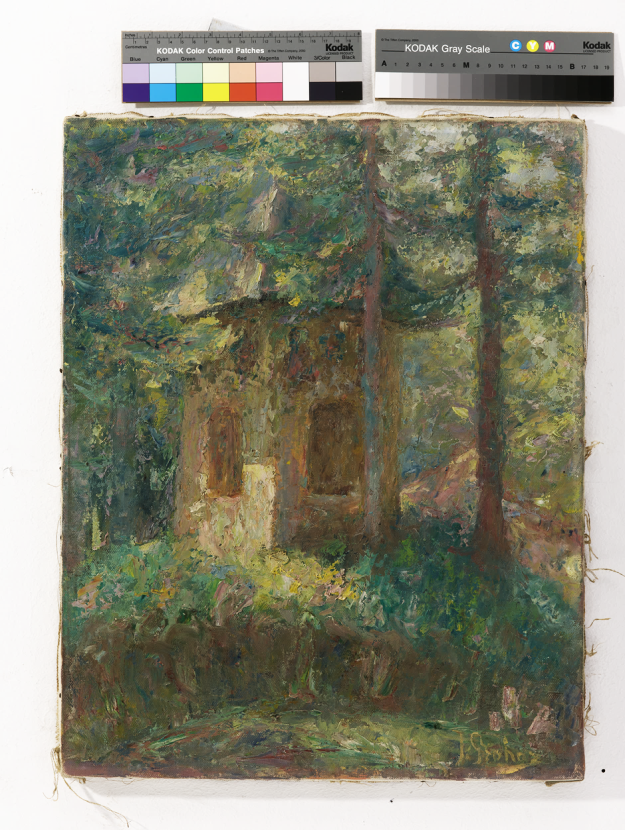 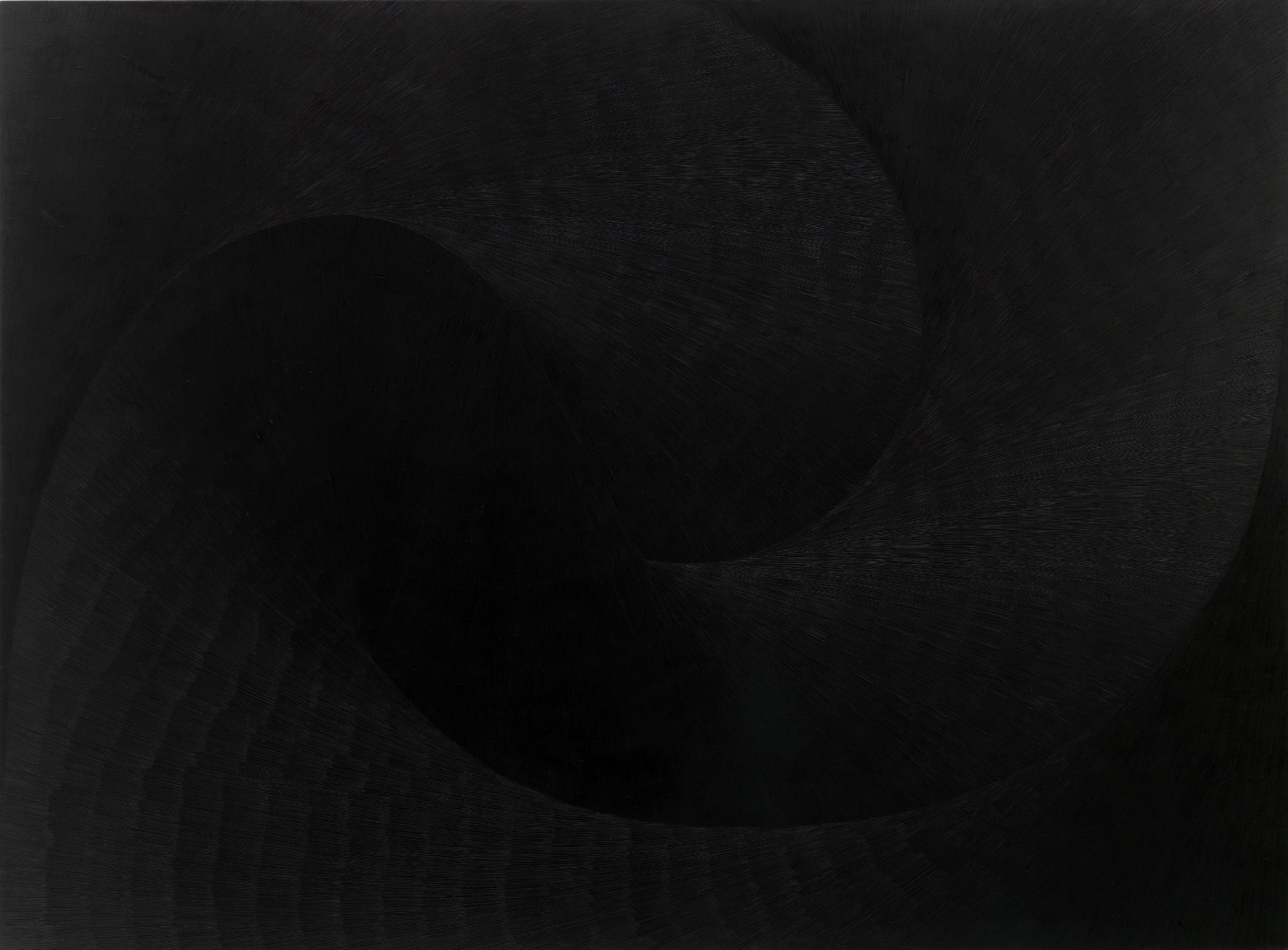 Ivan Grohar, Kapelica, 1907, olje na platnu
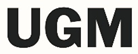 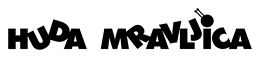 KATERE BARVE SO TOPLE? IN KATERE HLADNE?
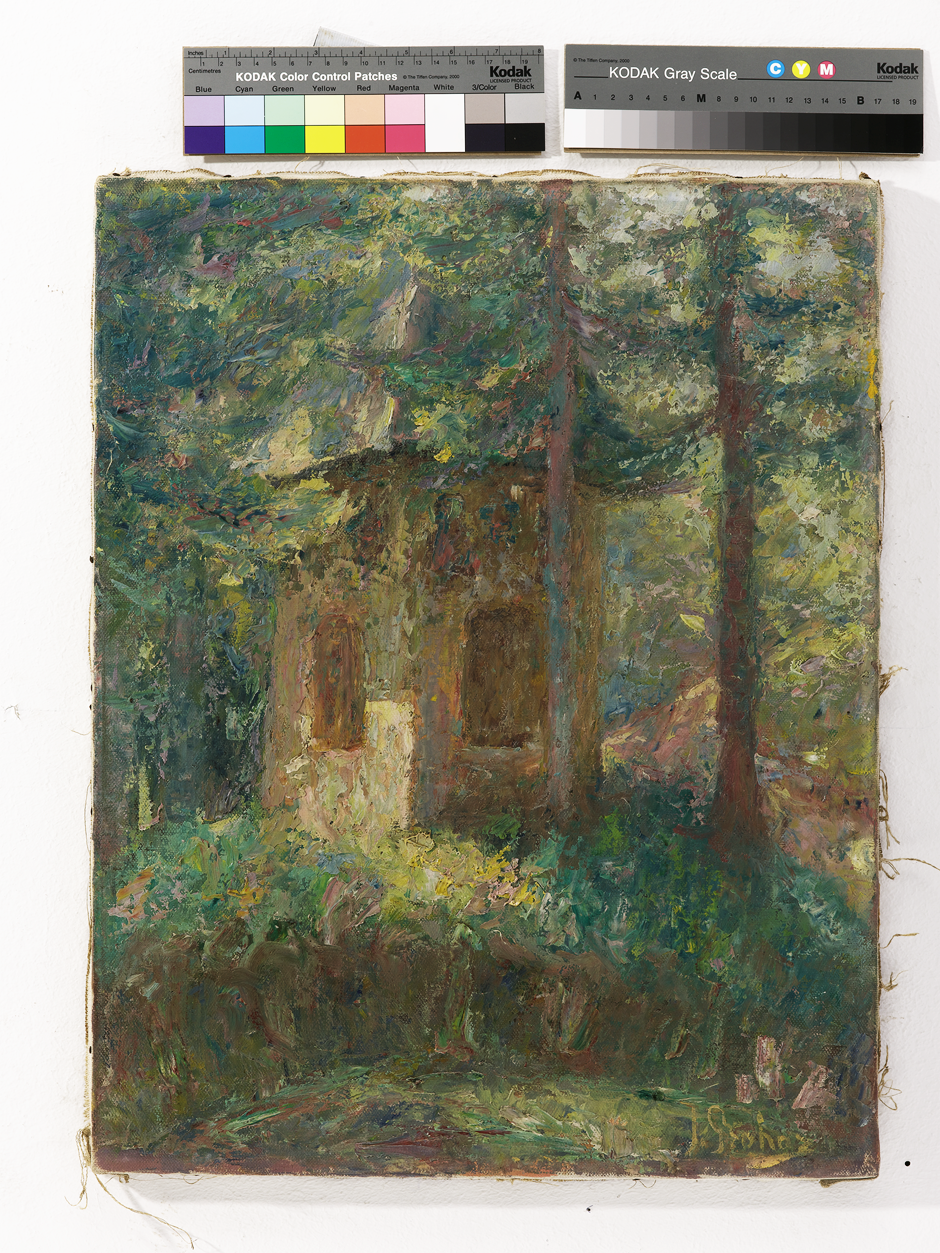 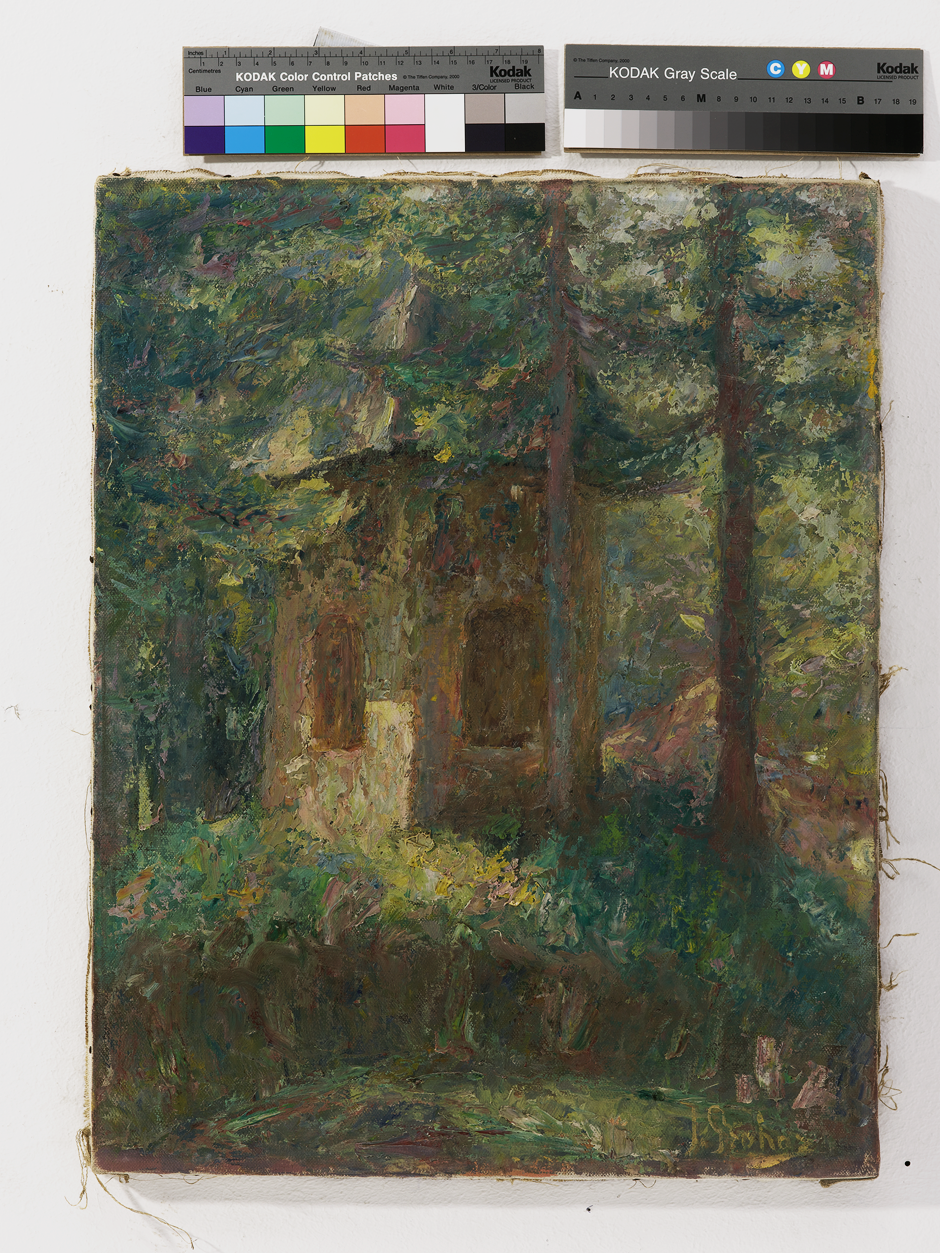 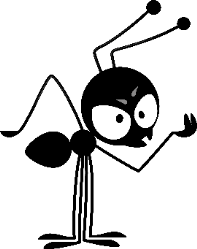 S svetlimi in toplimi barvami je slikar naslikal del kapelice in gozda, ki je obsijan s sončno svetlobo. S hladnimi barvami pa senčne dele, kjer bi 
nam zagotovo bilo bolj hladno.
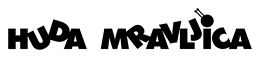 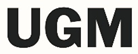 TODA SVETLOBA IN SENCE SE SKOZI DAN VES ČAS SPREMINJAJO. ŽE NASLEDNJI TRENUTEK BI SENCA BILA DRUGJE. ZATO JE SLIKAR VTIS ALI IMPRESIJO SVETLOBE ŽELEL NASLIKATI ČIM HITREJE. 

KAKO SE TO V SLIKI VIDI?
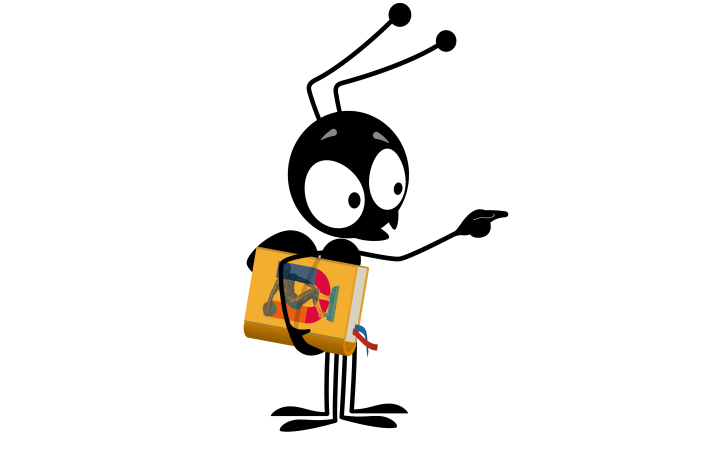 SLIKARJI, KI SO SLIKALI SVETLOBNE VTISE ALI IMPRESIJE, SO DOBILI IME IMPRESIONISTI. SLOG SLIKANJA SO POIMENOVALI IMPRESIONIZEM.
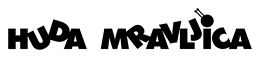 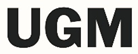 MENE TA SLIKA SPOMINJA NA VESOLJE, ČRNO LUKNJO ALI NOTRANJOST POLŽJE HIŠICE. KAJ PA TEBE?
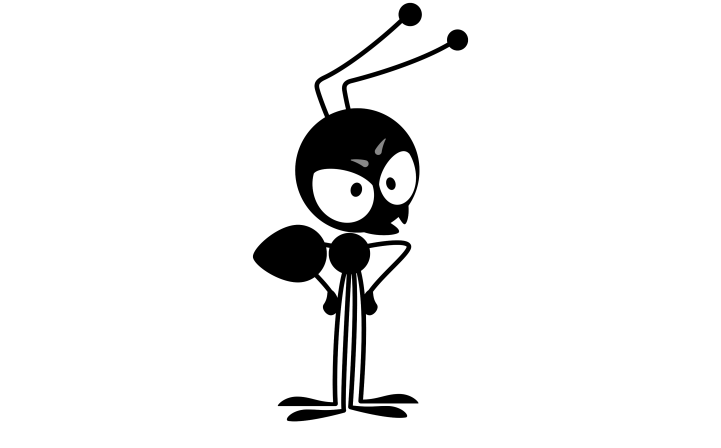 Sandi Červek sliko ustvarja le s črno barvo, ki je Ivan Grohar 
in drugi impresionisti niso uporabljali, niti za malo mravljico ne.
AMPAK JAZ NA SLIKI VIDIM TUDI BELO BARVO. 
KAKO JE TO MOGOČE, ČE SLIKAR SLIKA SAMO 
S ČRNO BARVO?
Sandi Červek, Slika, 2005, olje na platnu
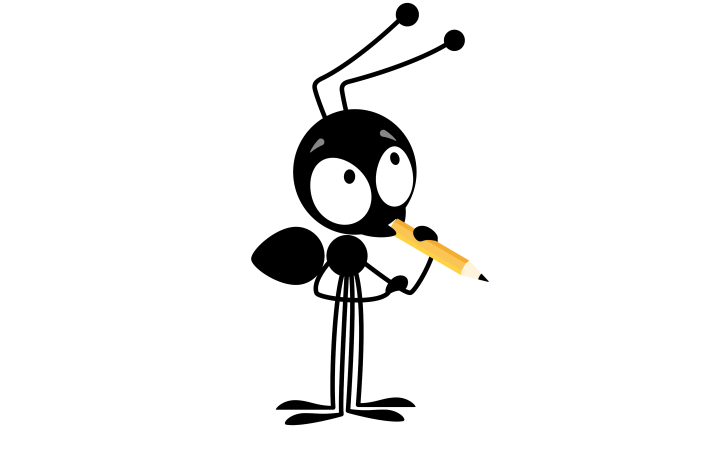 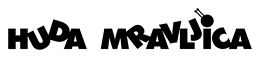 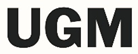 Slikar Sandi čisto zares slika samo s črno barvo.
Ustvarja tako, da se na površini slike pojavijo osvetljeni deli in senčni, temni deli.
KJE JE SLIKA NAJTEMNEJŠA?
IN KJE VIDIŠ NAJSVETLEJŠI 
OZIROMA NAJBOLJ OSVETLJENI DEL?
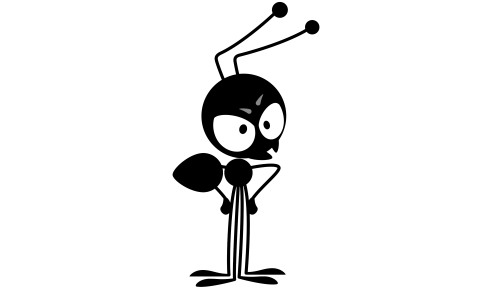 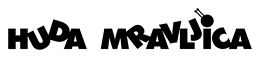 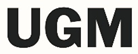 Če sliko pogledaš od blizu, na njej opaziš črtice. 
Na stotine črtic! 

Slikar jih je eno poleg druge odtiskoval v nanos 
črne barve. Nanizane so v različnih smereh. 
S takšne površine se svetloba ponekod odbija 
in zato tam vidimo svetlo ali belo barvo, 
drugod pa temno in črno.  

Se to sliši precej skrivnostno in zapleteno?
Ne skrbi. Ko se boš v šoli naučil/a več o svetlobi, boš bolje razumel/a.
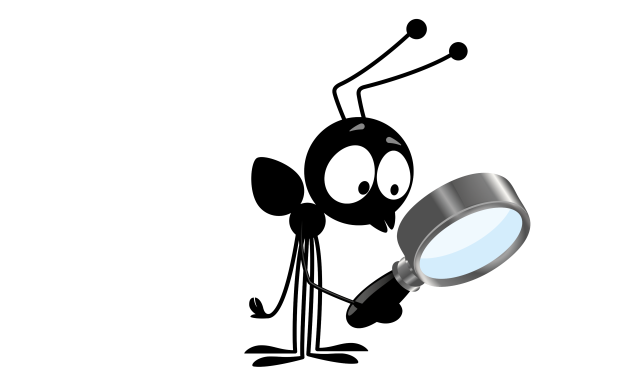 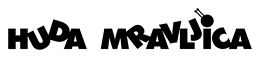 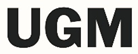 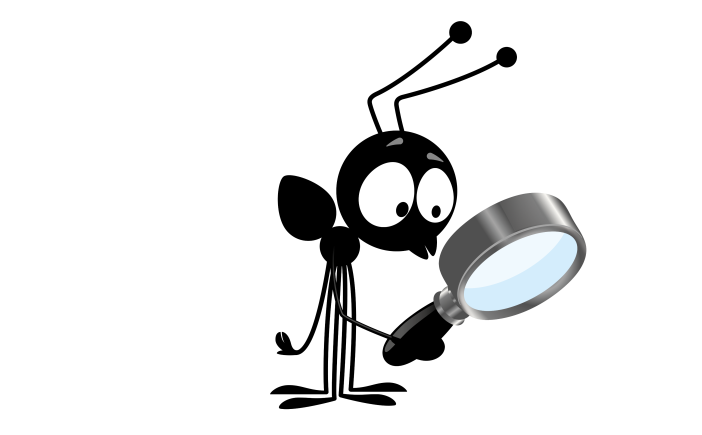 Vsekakor je neprecenljivo doživetje, če si sliko ogledaš v živo. Ko se pred njo giblješ – levo, desno, naprej in nazaj –, se svetloba in senca na njej ves čas spreminjata. Oglej si video posnetek. 
Še bolje pa je, če jo prideš pogledat na razstavo v UGM in poiščeš svoj najljubši pogled nanjo.
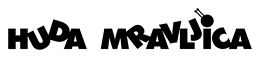 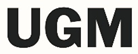 TOREJ, KAJ IMATA SLIKI SKUPNEGA? PRAVILEN ODGOVOR JE C IN ŠE EN. A ALI B? 
Avtor obeh slik je Sandi Červek, ki je letos prejel pomembno Prešernovo nagrado.
Obe predstavljata svetlobo in senco. 
Obe sliki sta na ogled na razstavi 100+ vrhunci iz zbirke UGM do 12. 9. 2021.
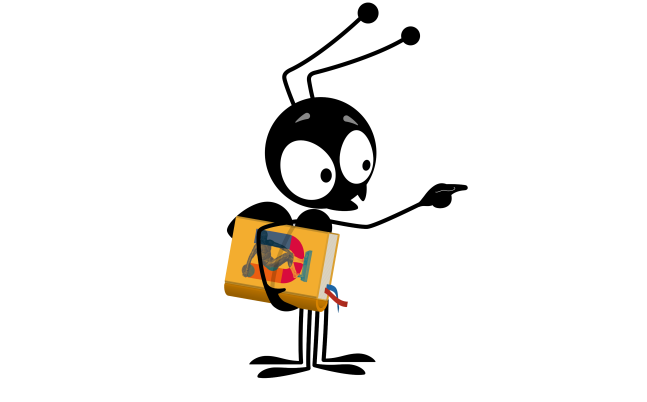 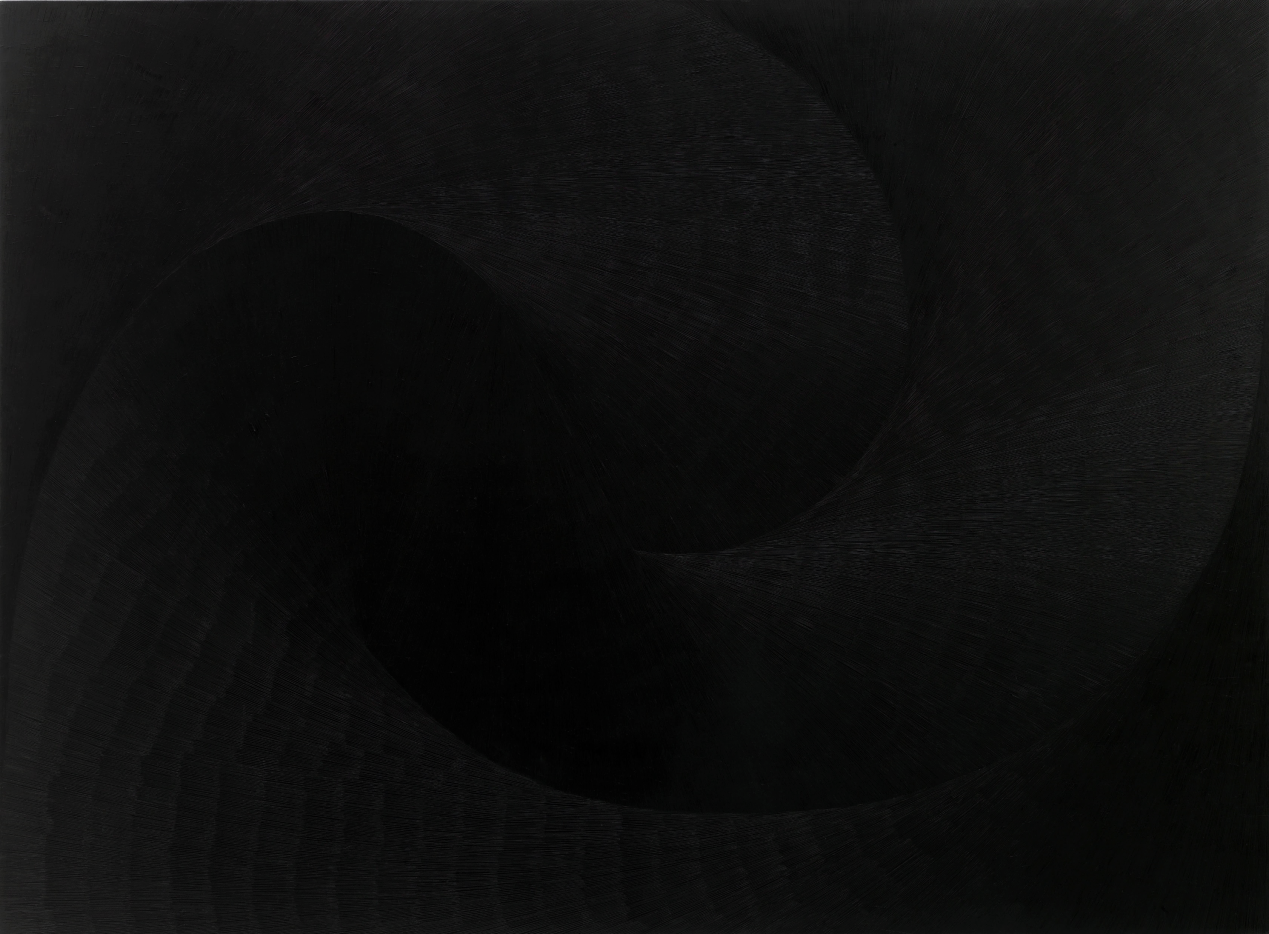 Ivan Grohar, Kapelica, 1907, olje na platnu
Sandi Červek, Slika, 2005, olje na platnu
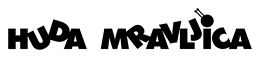 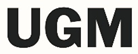 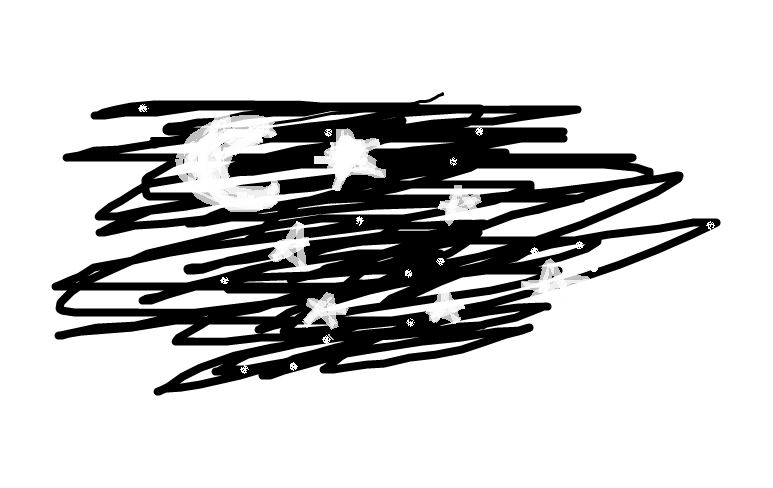 SVETLOBA IN SENCA

Kako pa bi ti upodobil svetlobo in senco?

Uporabi svojo najljubšo likovno tehniko 
in nariši, naslikaj ali kako drugače 
prikaži svetlobo in senco.
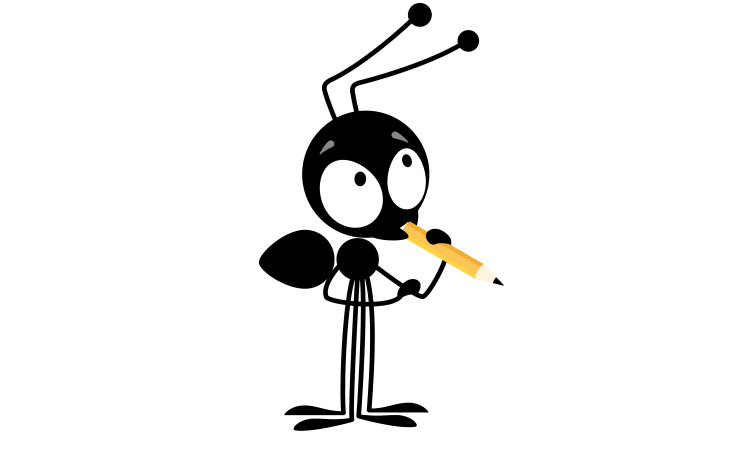 USTVARI RISBO, SLIKO ALI FOTOGRAFIJO, NA KATERO BOŠ PONOSEN/A! 
Fotografije svojih umetnin nam lahko pošlješ na naslov info@ugm.si. Objavili jo bomo v našem foto arhivu na portalu Flickr.
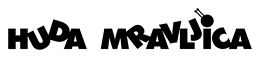 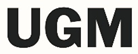 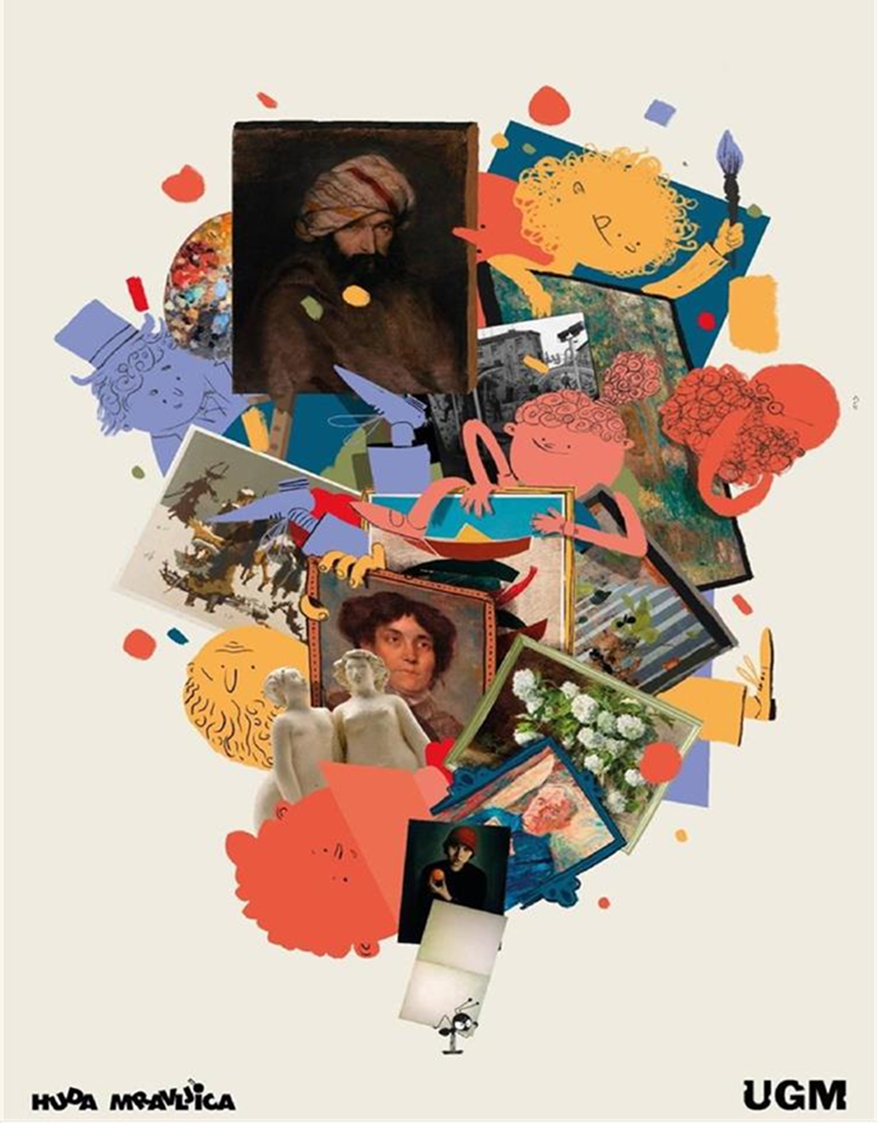 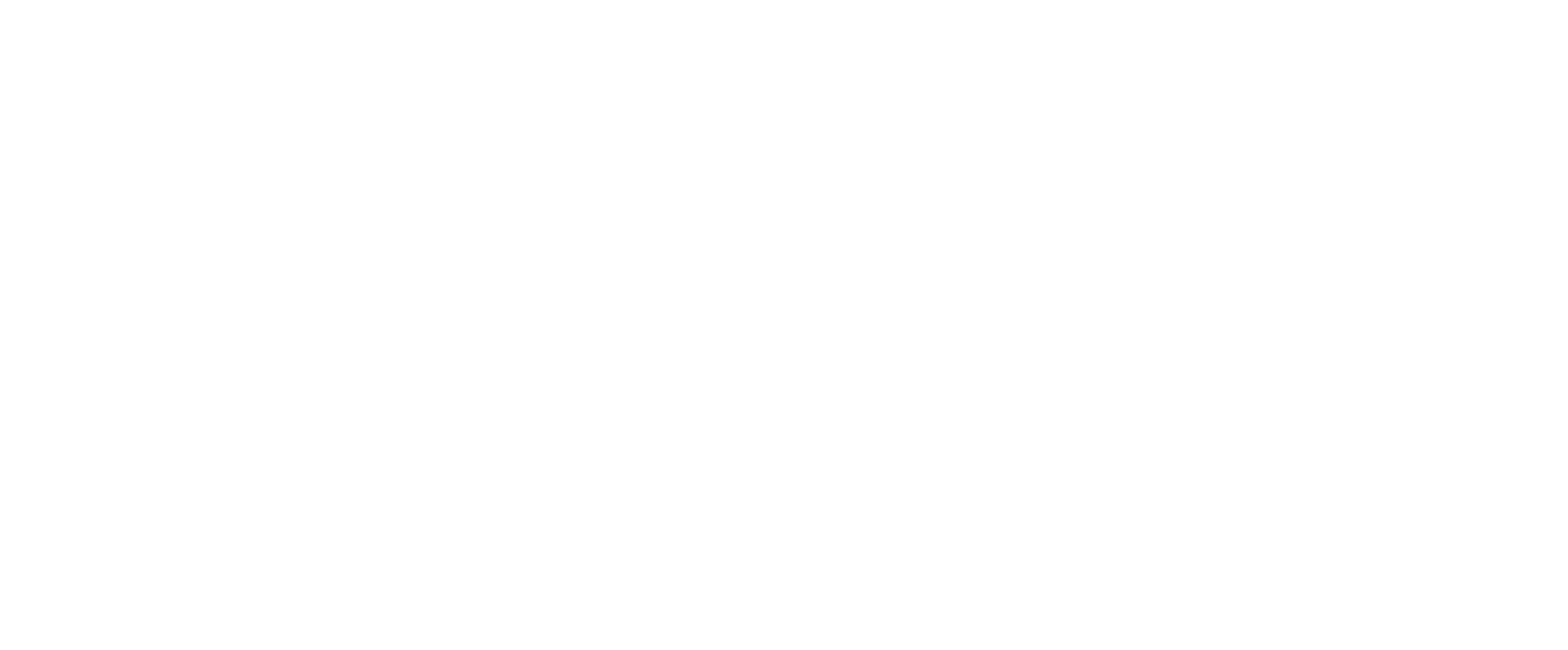 Raziskujte Zbirko UGM na spletu:  
www.ugm.si/zbirka/ ali  www.museums.si
Sledite nam lahko tudi na družabnih omrežjih:
Facebook in Instagram
Naročite se na naš tedenski novičnik:
http://www.ugm.si/o-ugm/prijava-na-ugm-novicnik/

Naloge je pripravila Brigita Strnad, muzejska svetovalka
in vodja pedagoškega programa UGM. 
Avtor podobe Hude mravljice je ilustrator Nenad Cizl.
Avtor nekaterih fotografij je fotograf Damjan Švarc.
Učni list je lektorirala Ksenija Vidic.